بسم الله الرحمن الرحيم
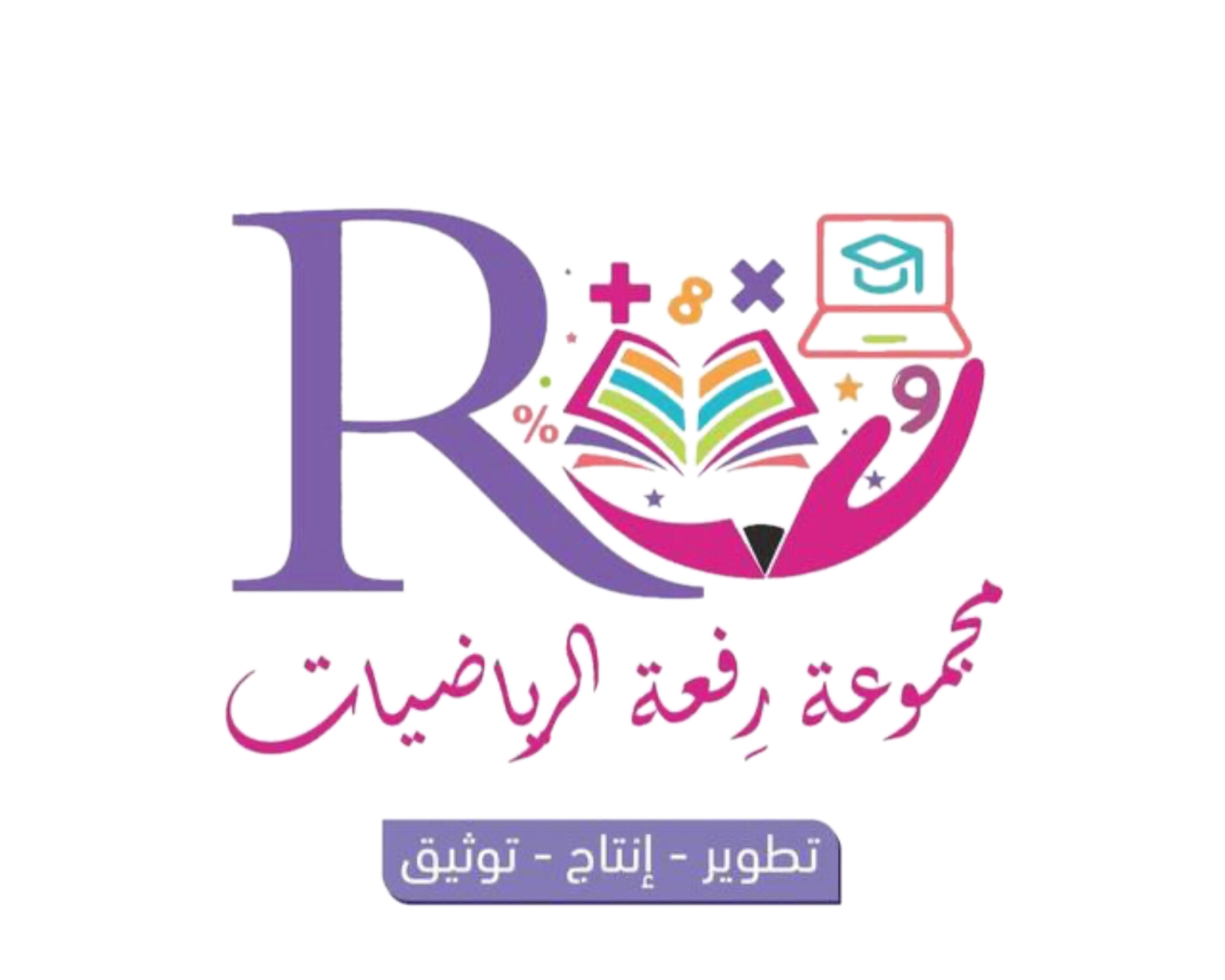 الصف/ الثاني
اليوم /
التاريخ /
المادة / رياضيات
معلمة المادة / مباركة الزبيدي
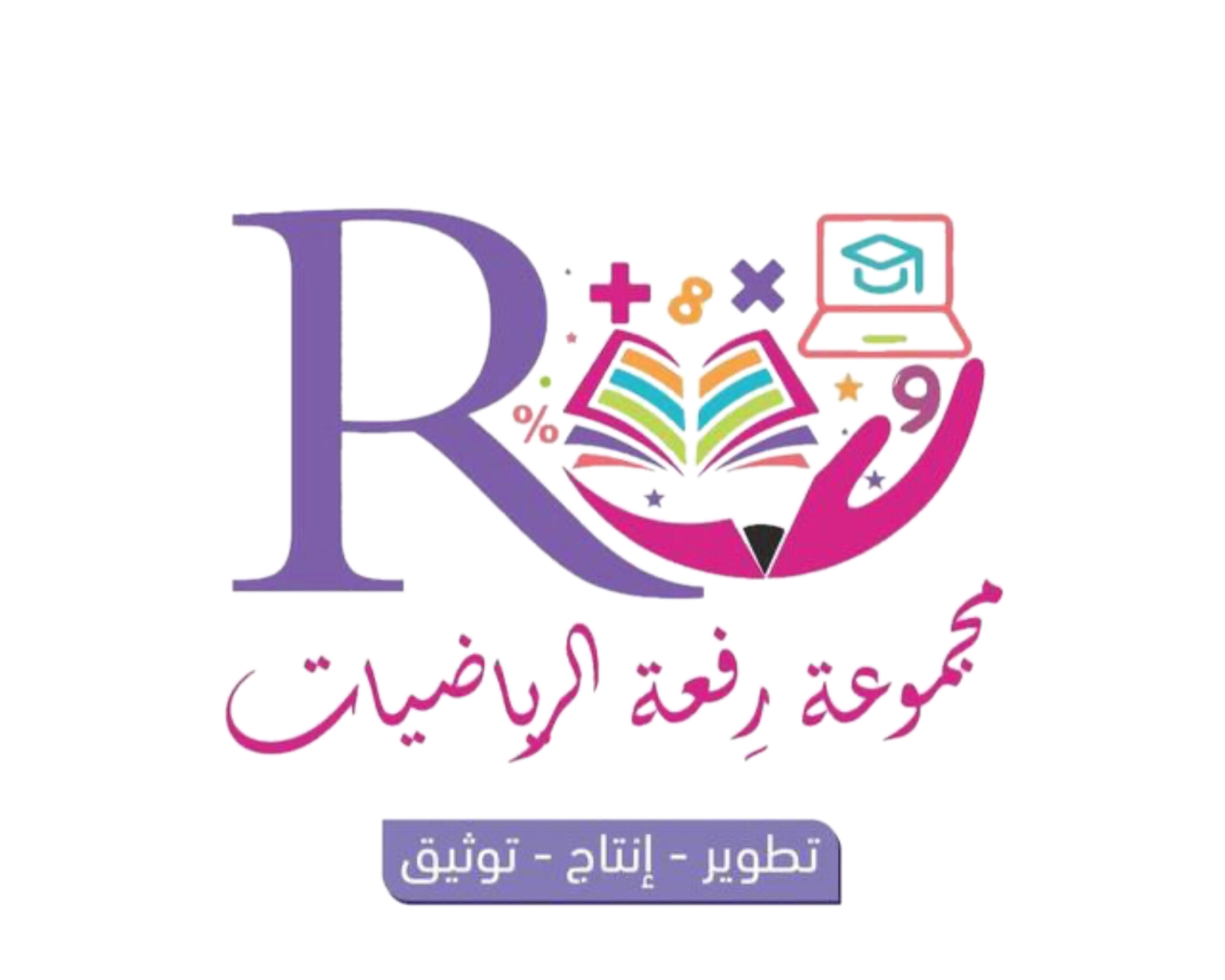 مراجعة ما سبق
أقرب إلى أقرب عشرة ، ثم أقدر ناتج الجمع
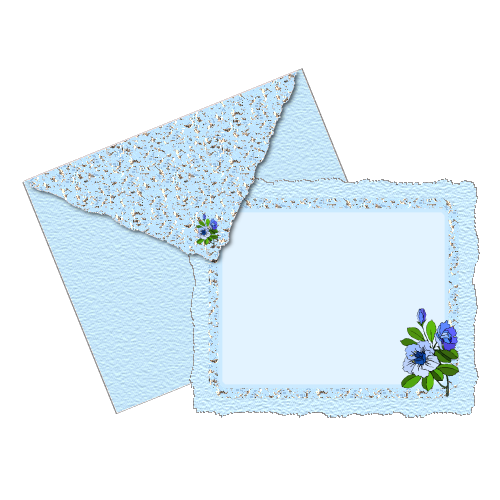 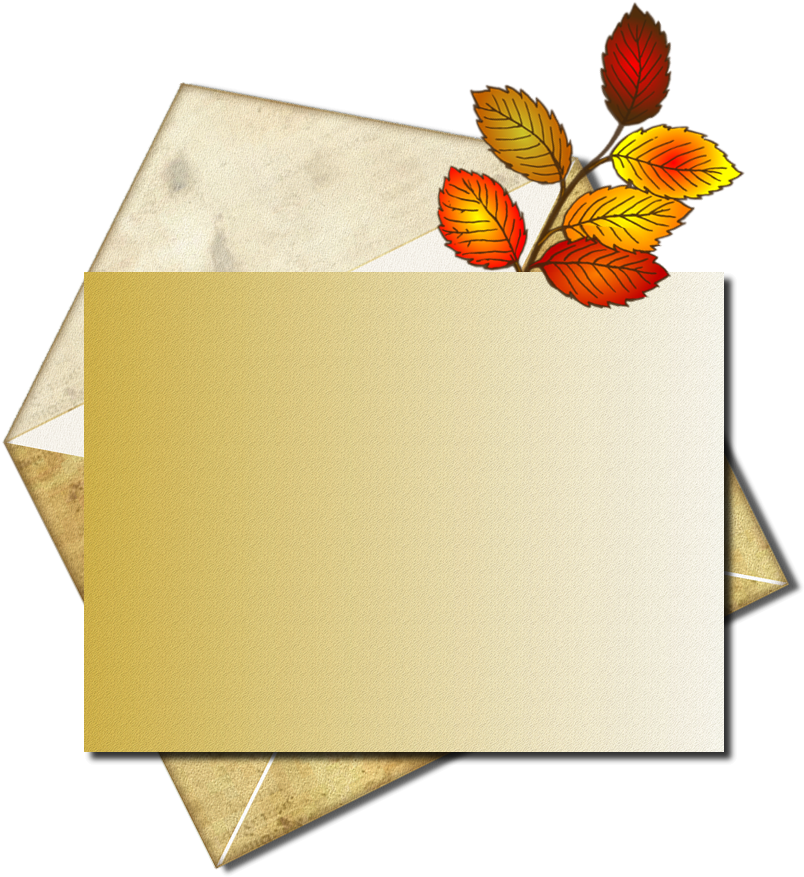 الظرف 1
+
32
+ 19
+
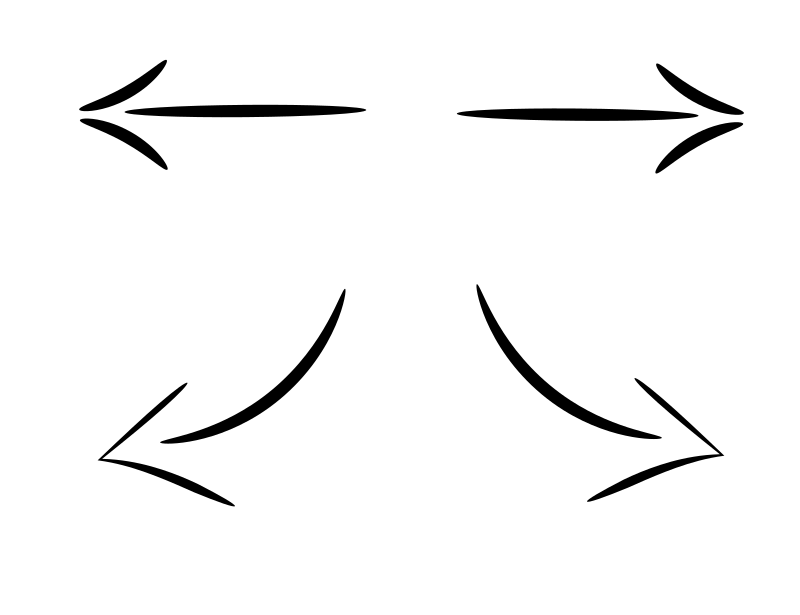 74
+ 11
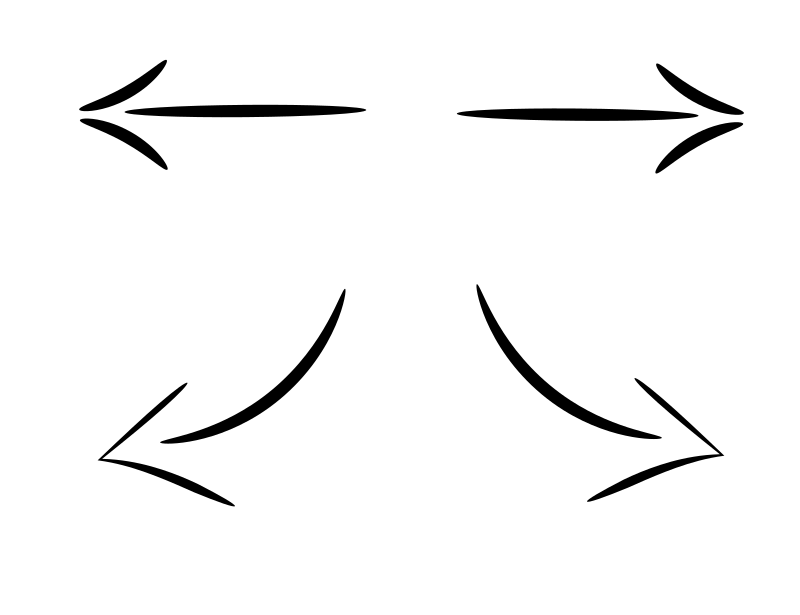 الظرف 2
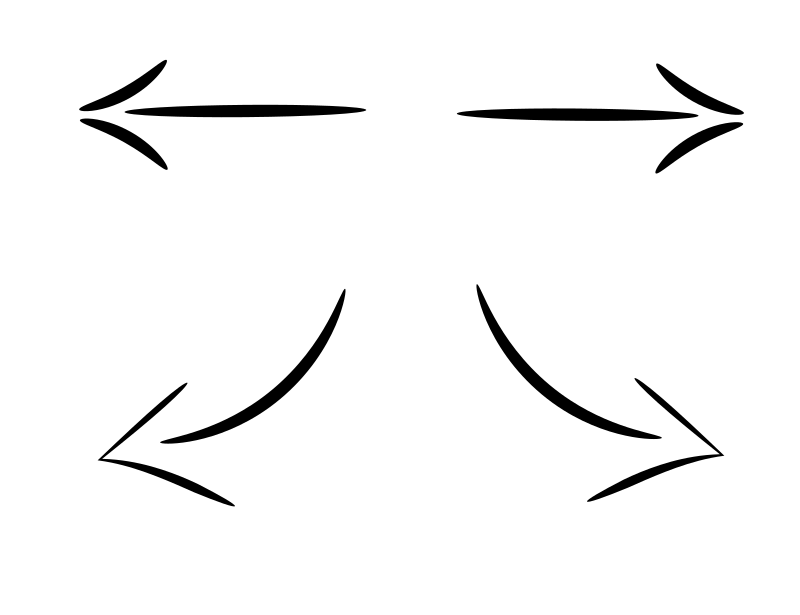 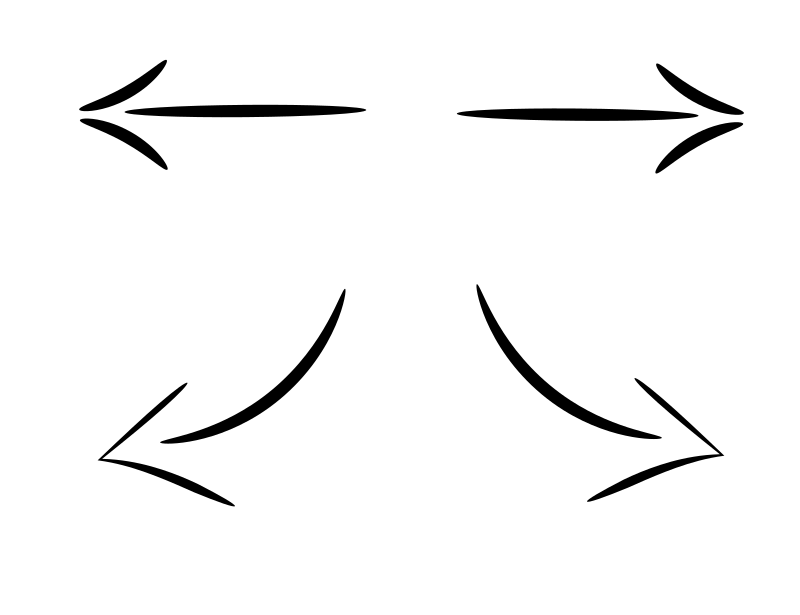 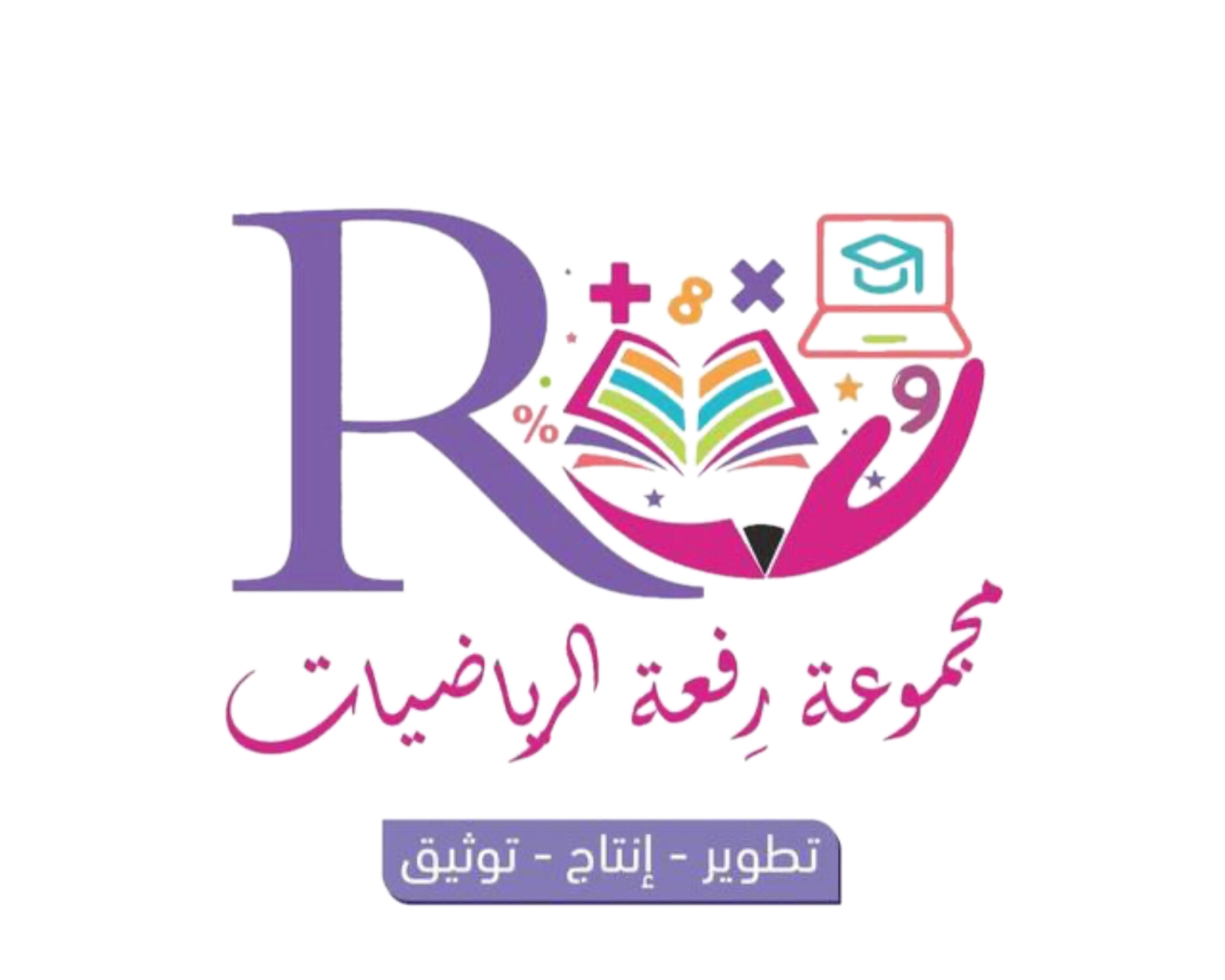 درس اليوم
جمع ثلاثة أعداد كل منها مكون من رقمين
فكرة الدرس
أجمع ثلاثة أعداد يتكون كل منها من رقمين على الأكثر
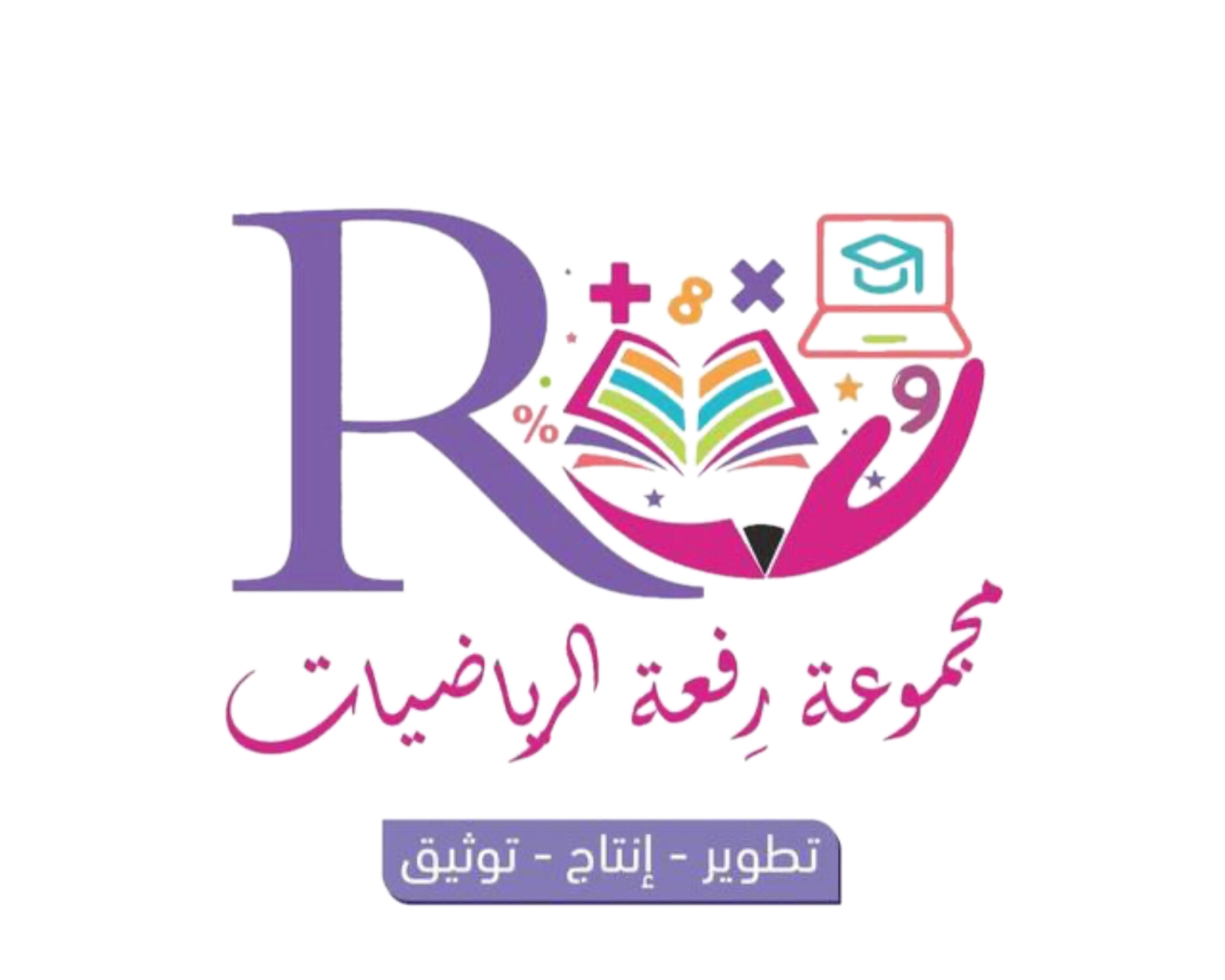 أجد ناتج الجمع
نشاط
6 + 4 + 4 =
الطريقة الثانية
الطريقة الأولى
ابحث عن مكونات العشرة.
ابحث عن حقائق العدد ونفسه إن وجد .
6
+4
  4
6
+4
  4
10
8
14
14
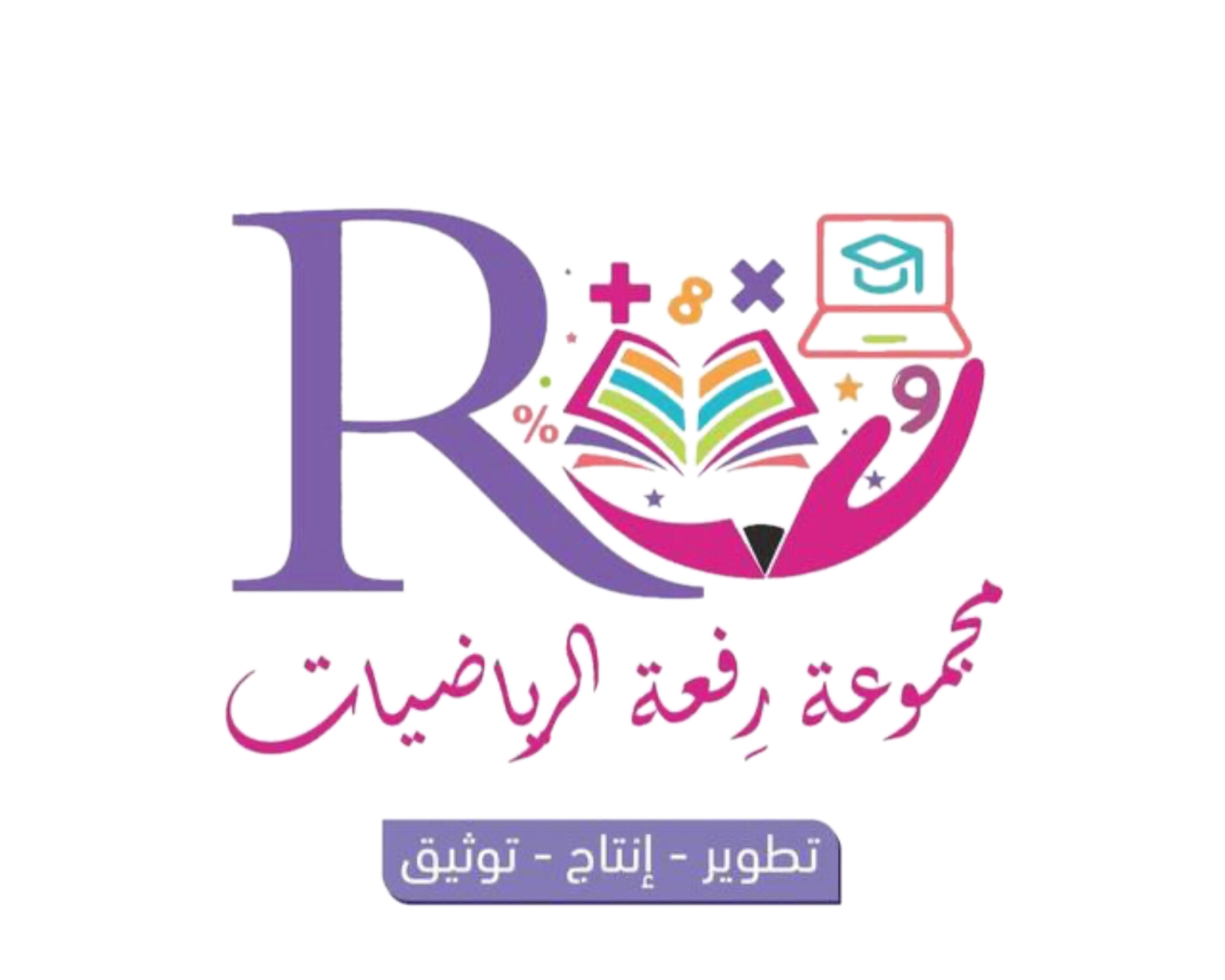 أستعد
وأنا معي 14 قرصاً
وأنا معي 24 قرصاً، هيا نجمعها معاً.
معي 36 قرصاً
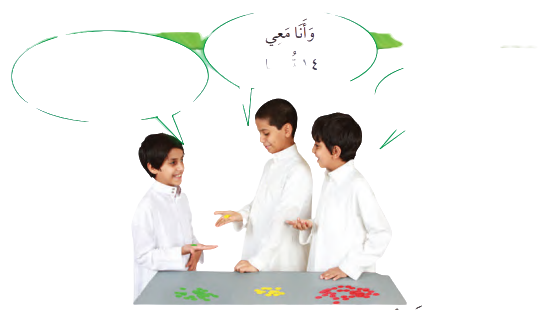 الطريقة الثانية
الطريقة الأولى
ابحث عن مكونات العشرة.
ابحث عن حقائق العدد ونفسه إن وجد .
1
1
36
+14
  24
36
+14
 24
10
36 + 14 + 24 =
8
7
4
7
4
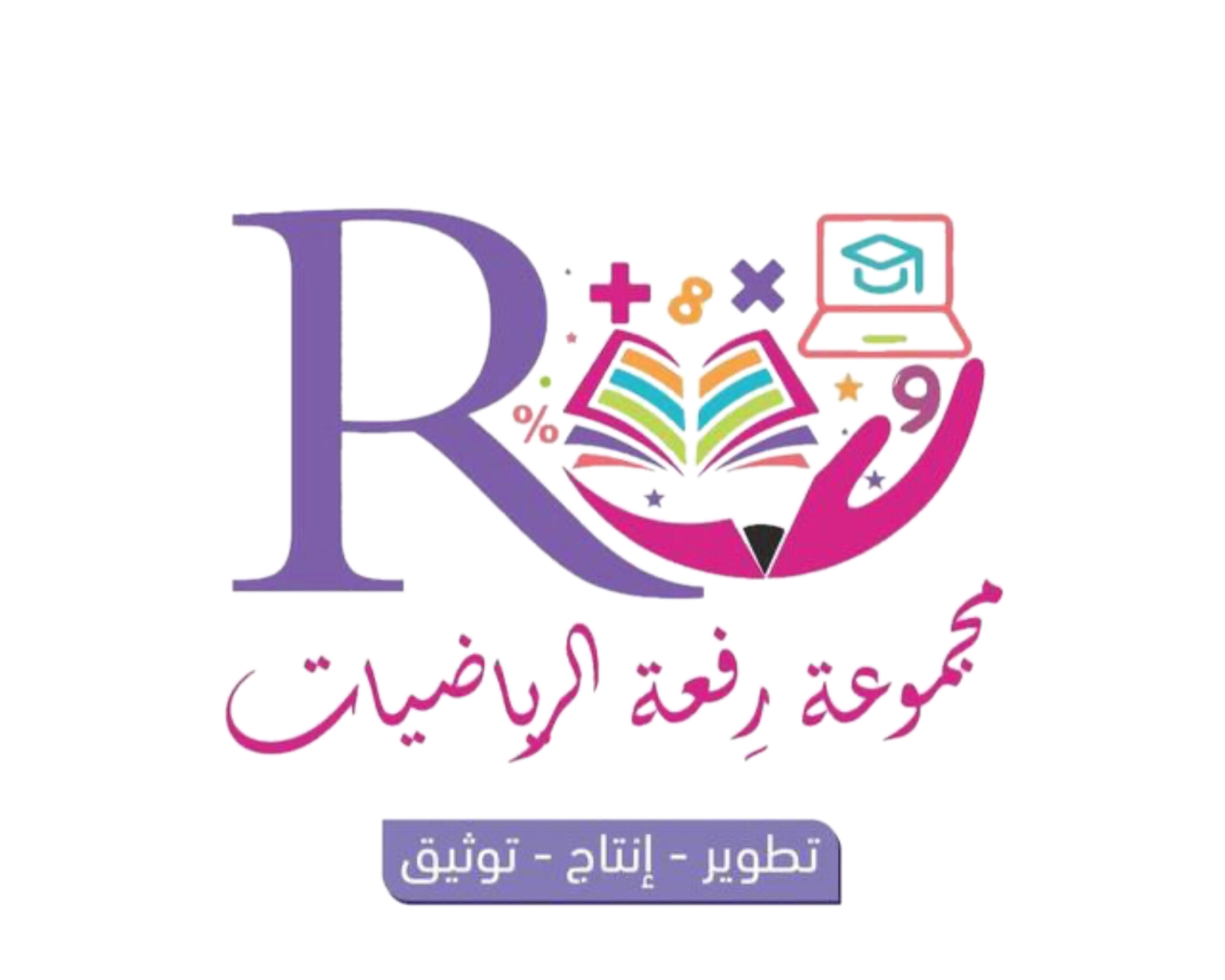 أتأكد
أبحث في منزلة الآحاد عن عددين مجموعهما عشرة ، أو عن عددين متساويين، وأحوطهما ،ثم أجد ناتج الجمع :
1
1
1
2
4
3
1
2  4
+  8
    6  3
2  3
+ 3   3
   3   1
2 3
+ 2  4
   6  1
4  1
+ 9
   1  3
4
10
6
10
8
6
8
0
7
9
4
5
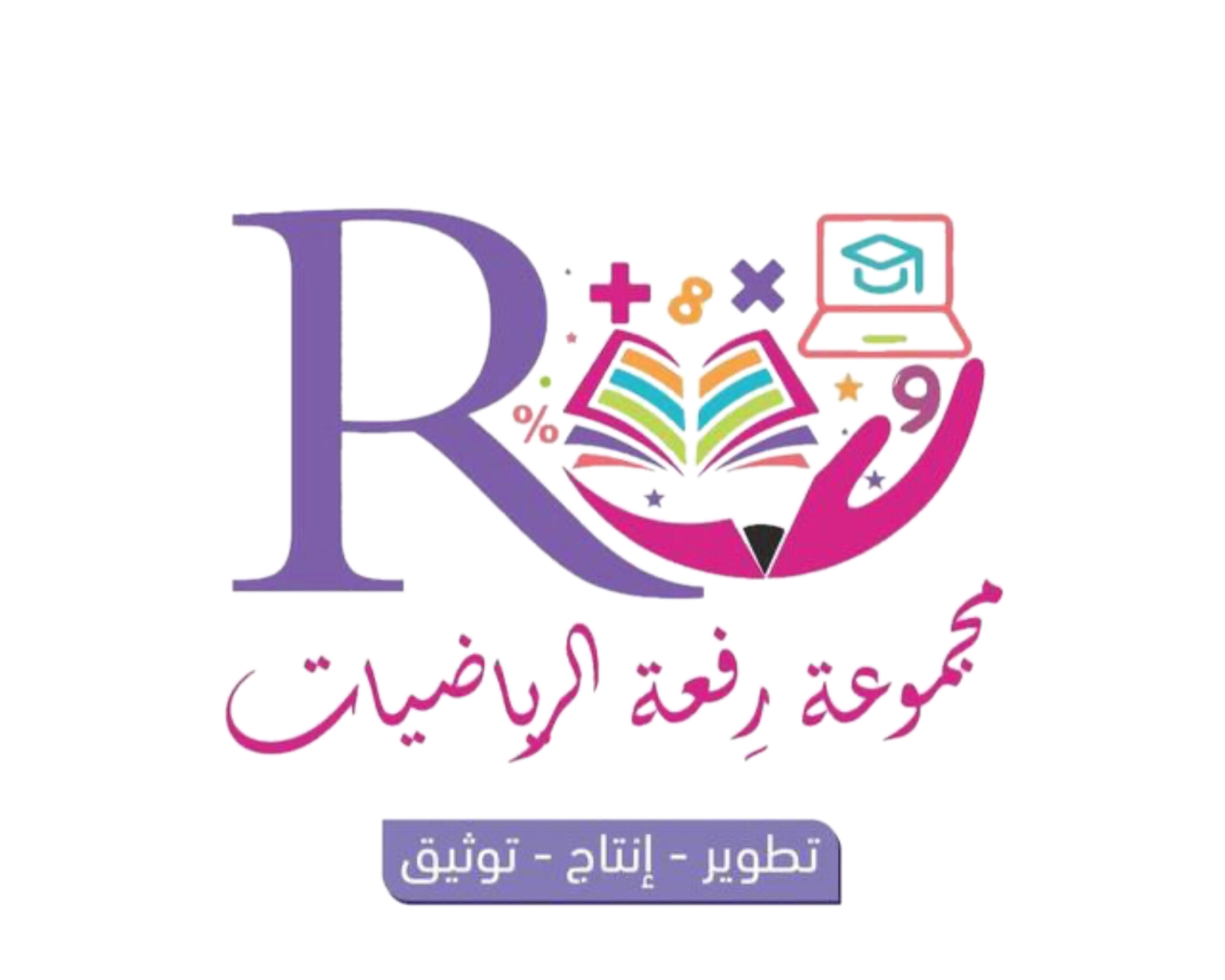 أتدرب
أبحث في منزلة الآحاد عن عددين مجموعهما عشرة ، أو عن عددين متساويين، وأحوطهما ،ثم أجد ناتج الجمع :
1
1
1
7
9
8
6
3  1
+  3  3
    5  4
1   3
+ 9   1
   0   2
1  5
+ 2  1
   2  3
5  2
+ 1
   5  1
10
6
10
4
0
7
9
5
5
9
1
4
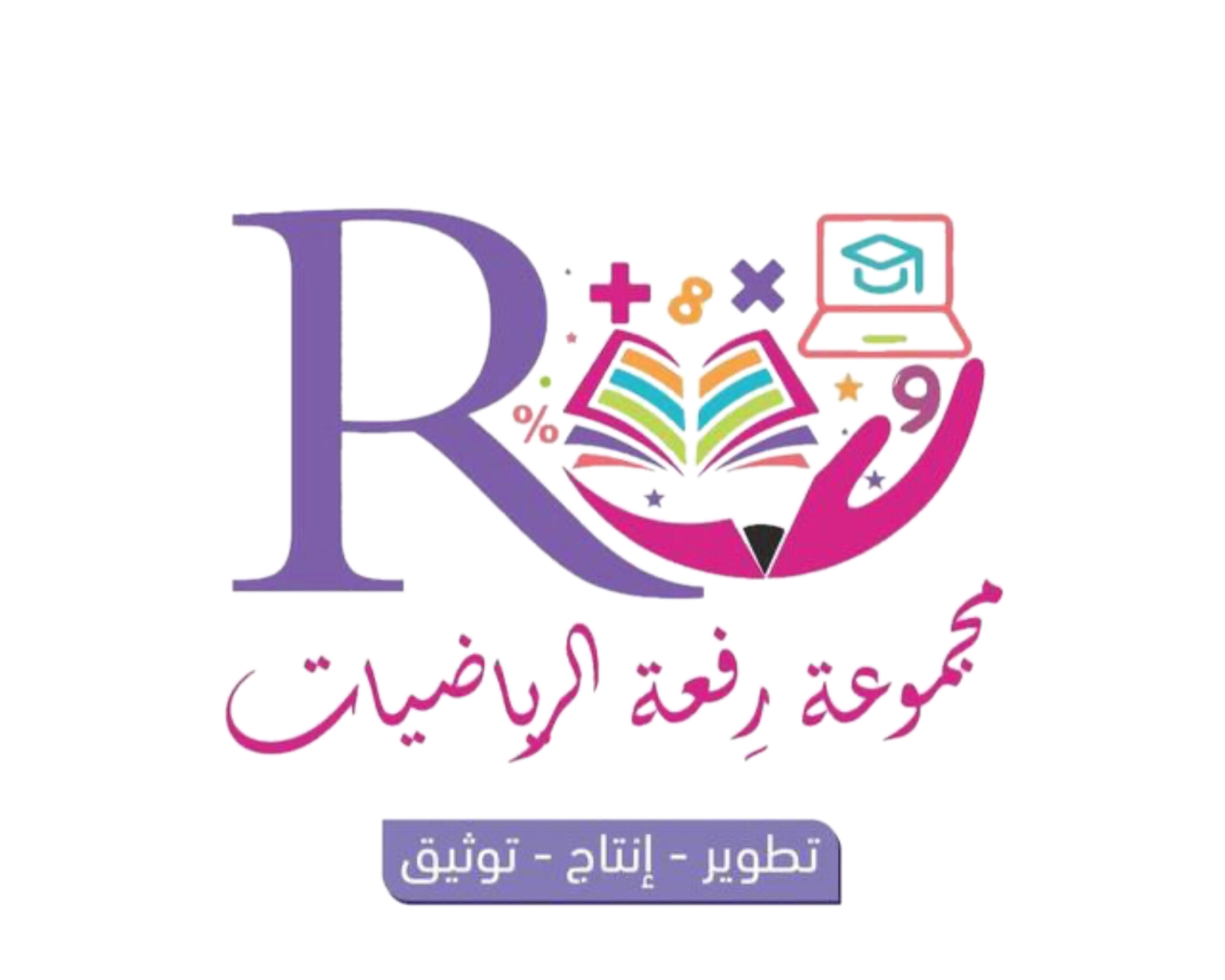 أتدرب
أبحث في منزلة الآحاد عن عددين مجموعهما عشرة ، أو عن عددين متساويين، وأحوطهما ،ثم أجد ناتج الجمع :
1
1
1
11
13
12
10
3  4
+  7  1
    0  2
1   7
+ 0   1
   9
2  
+ 5  2
   2  4
8 1
+ 2  3
   3  1
10
10
10
4
0
9
8
0
9
6
3
6
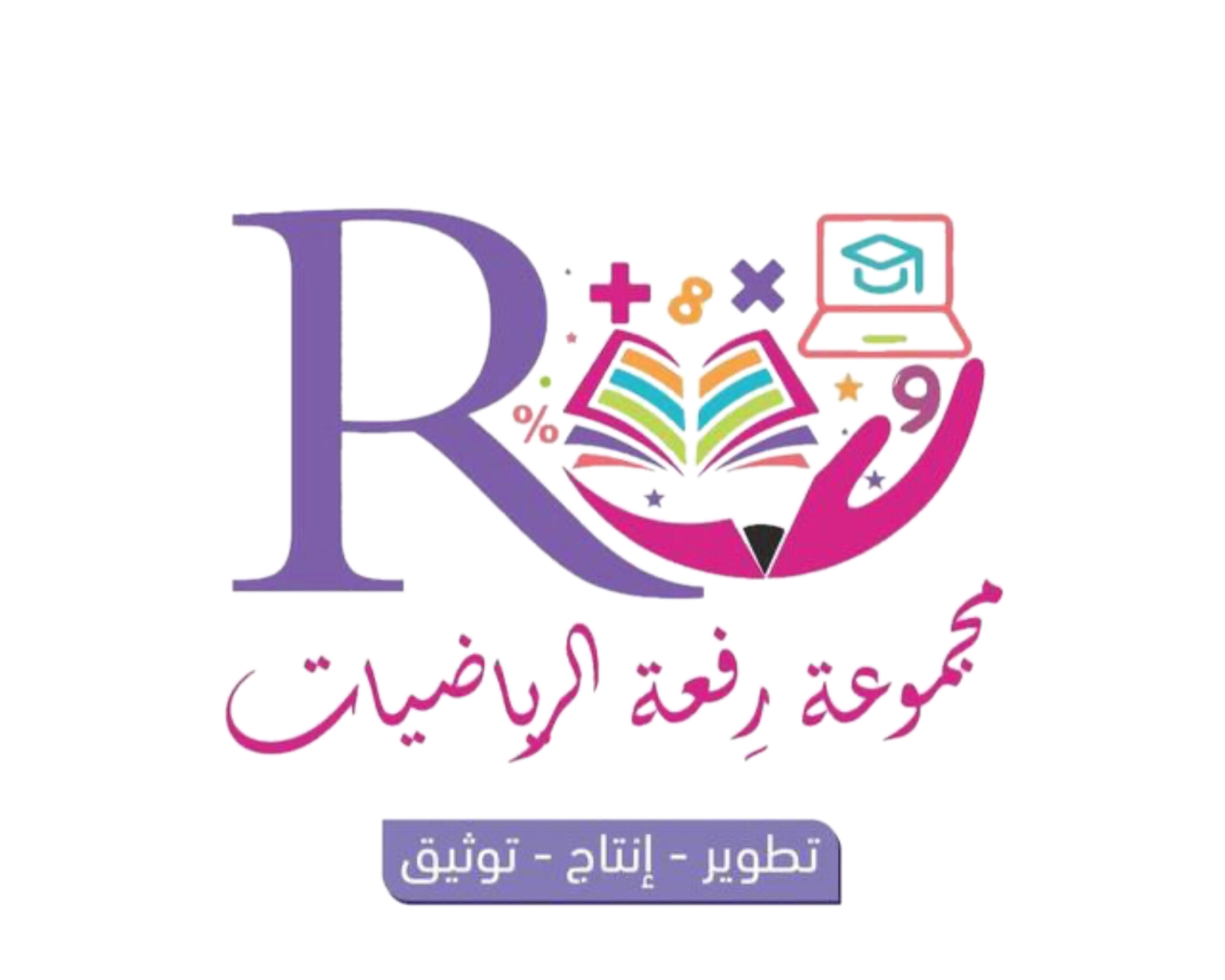 التقويم
أبحث في منزلة الآحاد عن عددين مجموعهما عشرة ، أو عن عددين متساويين، وأحوطهما ،ثم أجد ناتج الجمع :
1
1
1
1
15
17
16
14
2  3
+  5  1
    8  3
5   1
+ 9   4
   5   1
4  3  
+ 8  1
   6  2
4 3
+ 3  1
   3
10
10
10
6
7
8
7
5
9
8
0
5
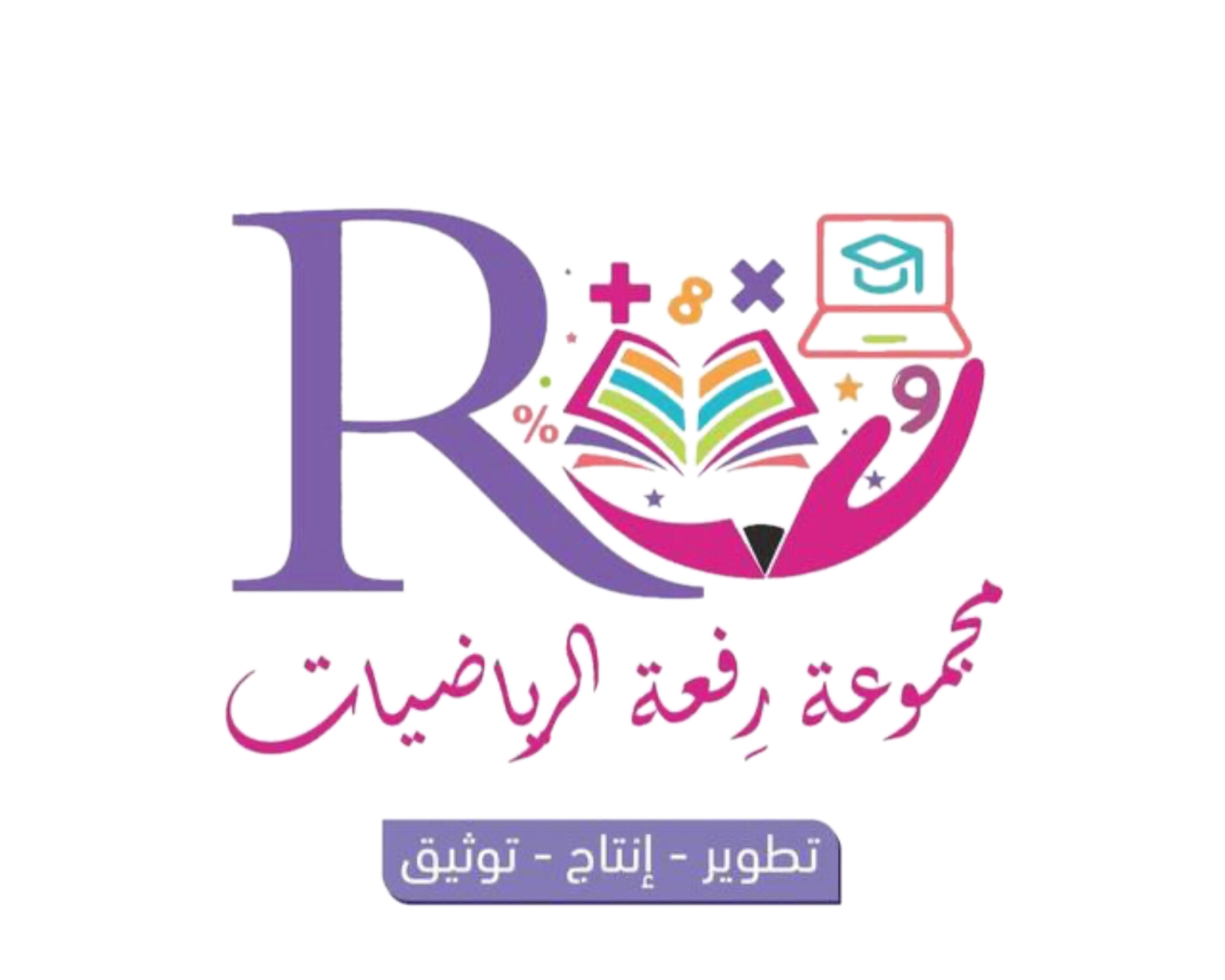 الواجب
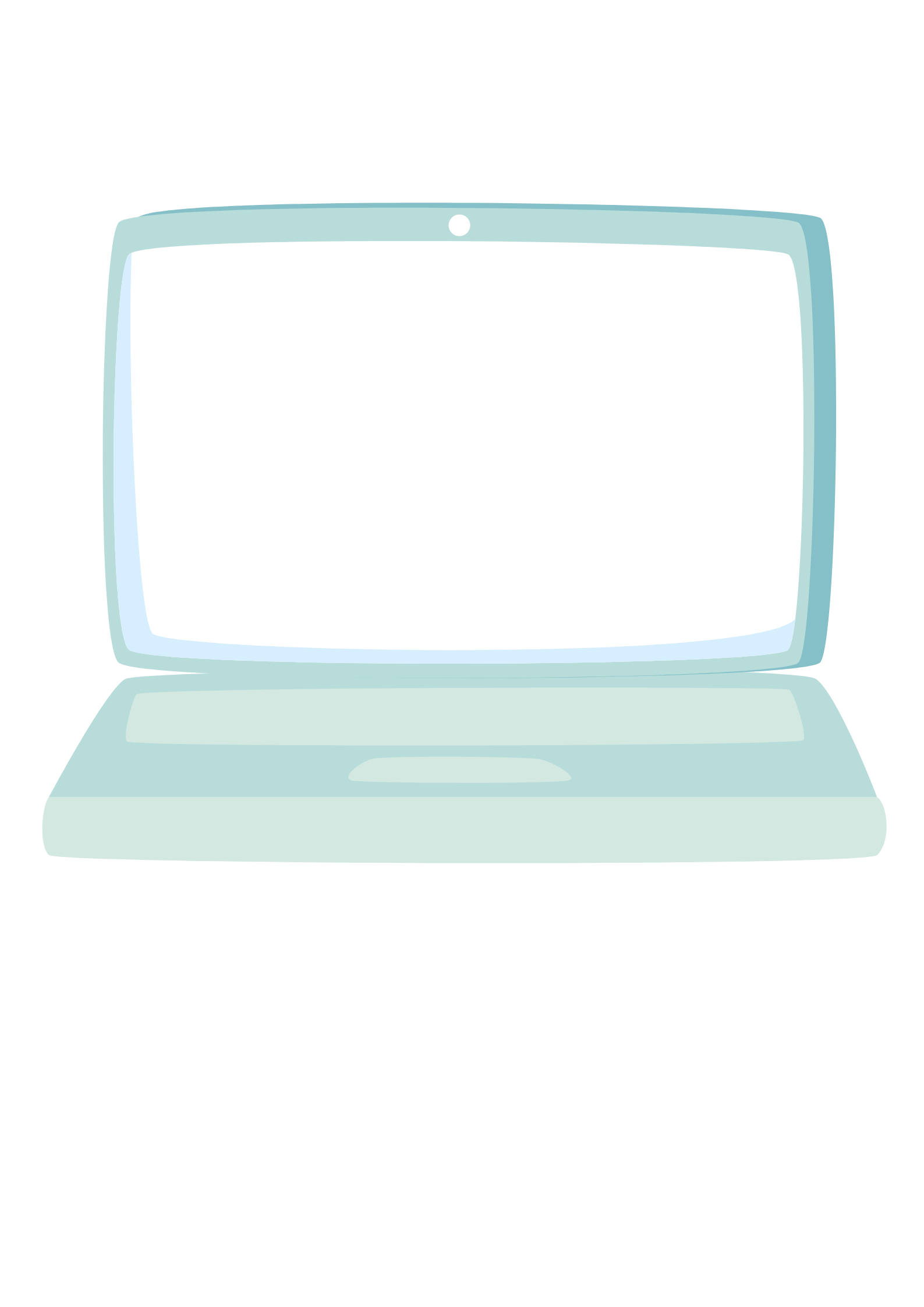 الواجب 
في منصة مدرستي
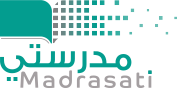